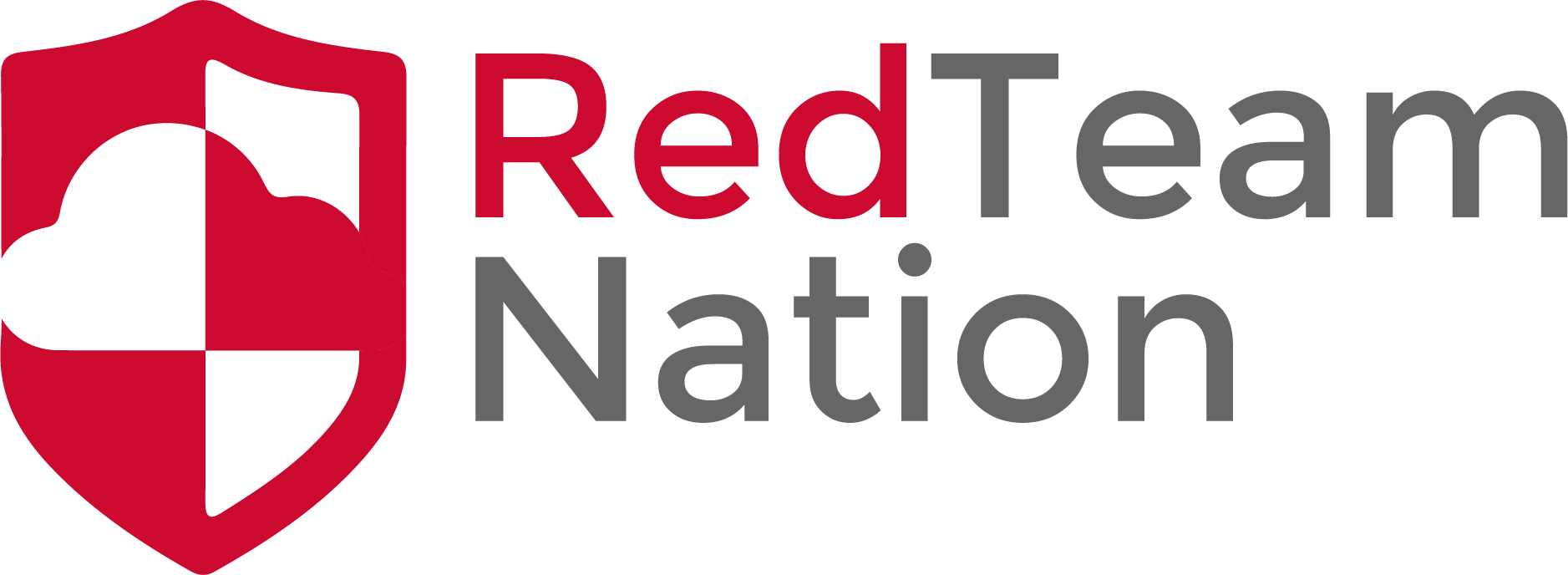 The Attack Plan
CEO/Lead Instructor: Brandon Dennis, OSCE, OSCP, OSWE
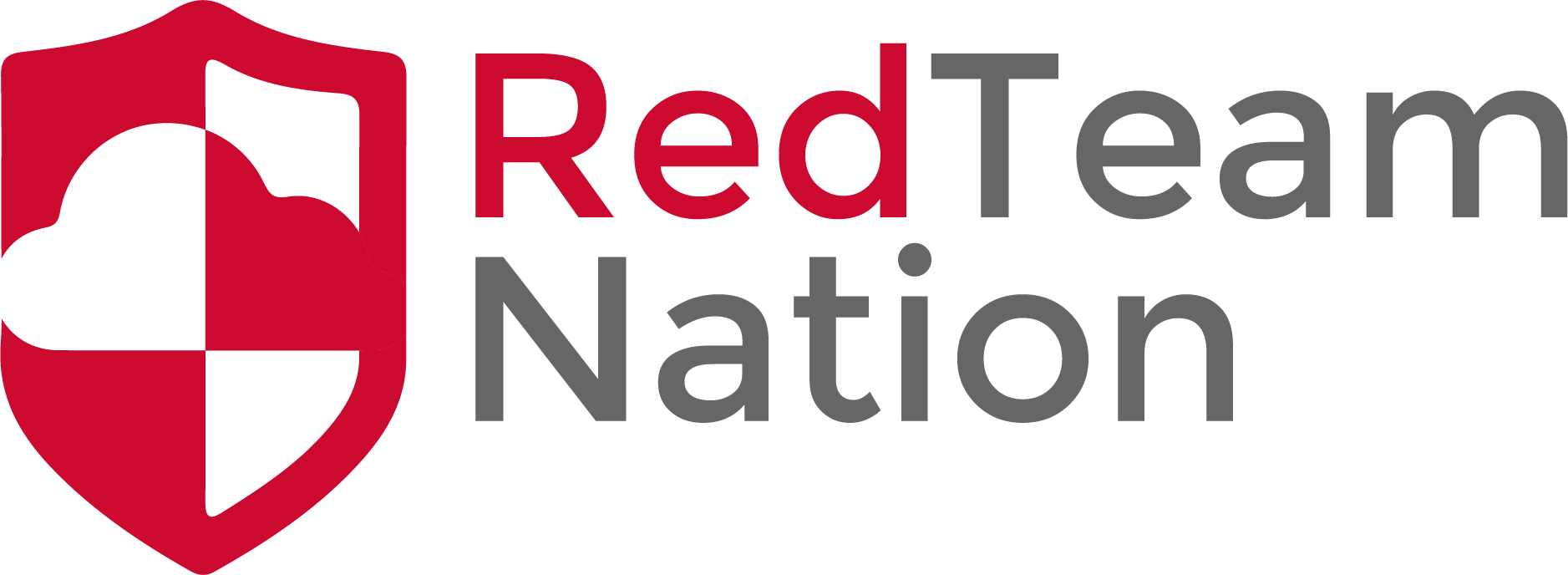 Phishing Email & Domain
Build Custom Phishing Email
Get a Custom Domain based on recently expired list & not blacklisted
Get a Custom Email for the domain and verify email server reputation
Configure DNS for AWS Phishing Infrastructure
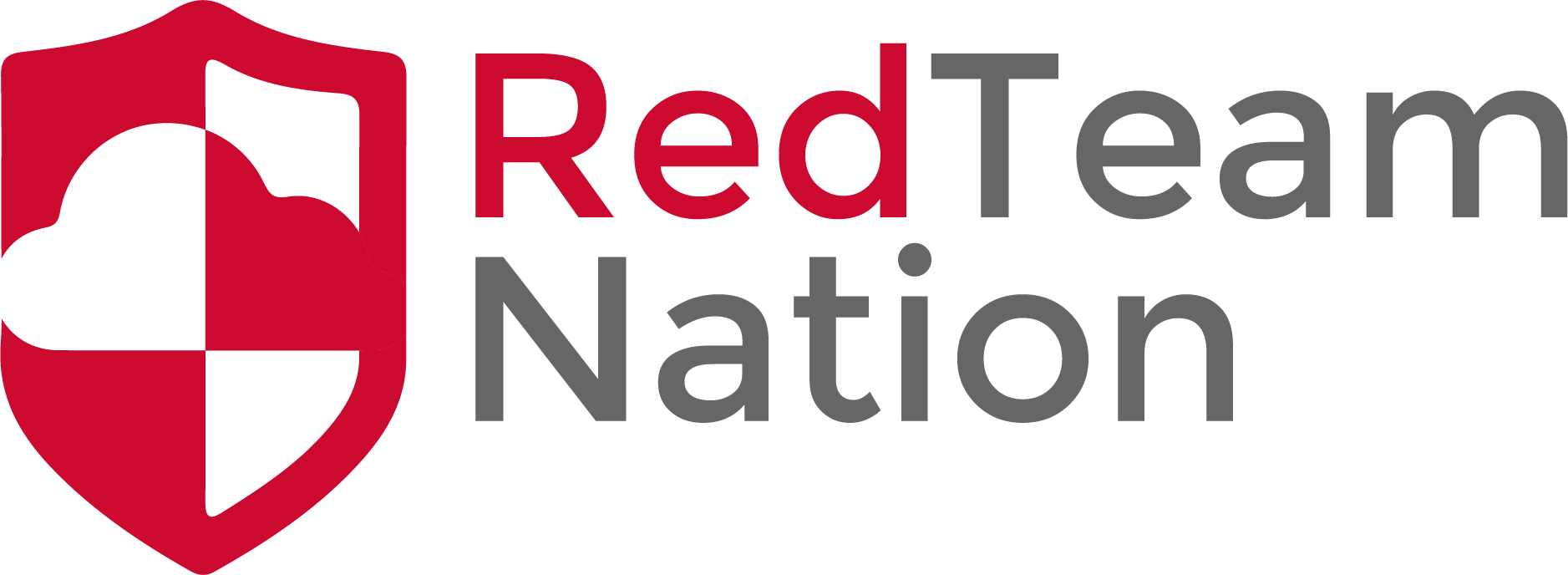 S3 Bucket for Persistence
Build Custom S3 Bucket for Compromised Data Persistence
Ensure the security of the S3 Bucket
Create Custom Code in Python for hooking EvilGinx2 to S3
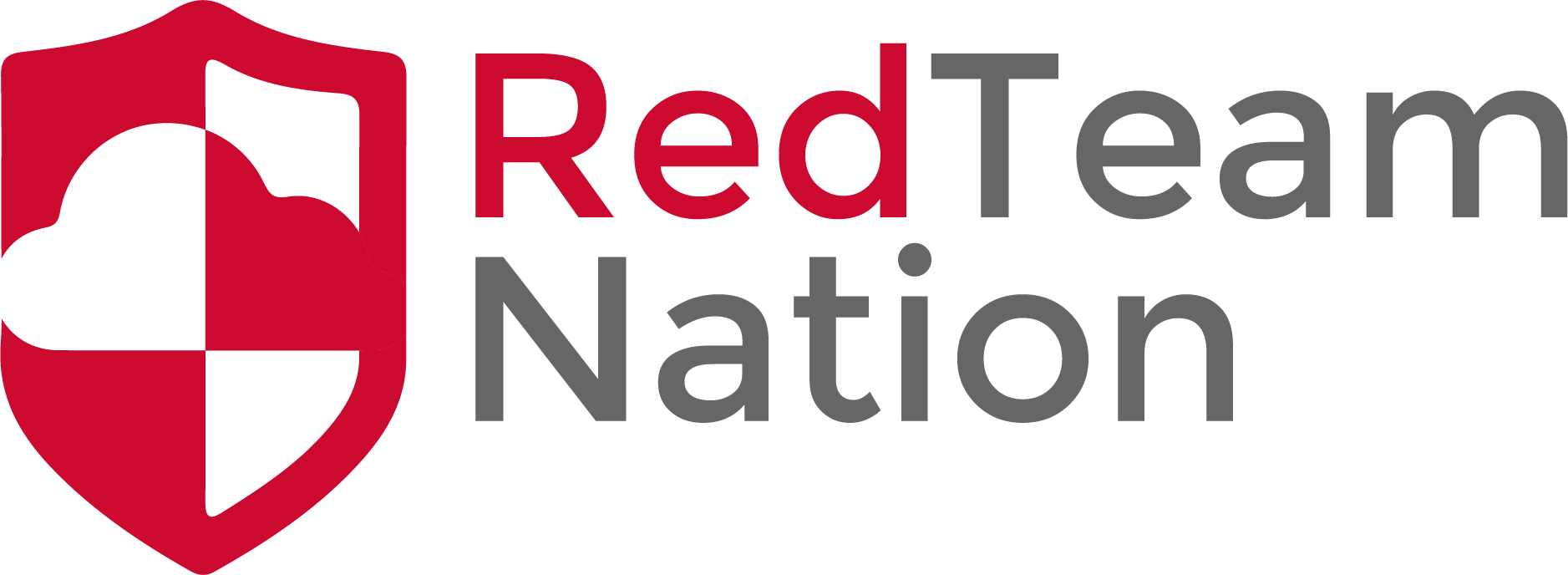 EvilGinx2 Via AWS
Build Scalable EvilGinx2 EC2 instances in AWS for our Phishing Campaigns
Build EC2 Instance Snapshot for EvilGinx2
Use Lets Encrypt to provide a valid SSL Certificate
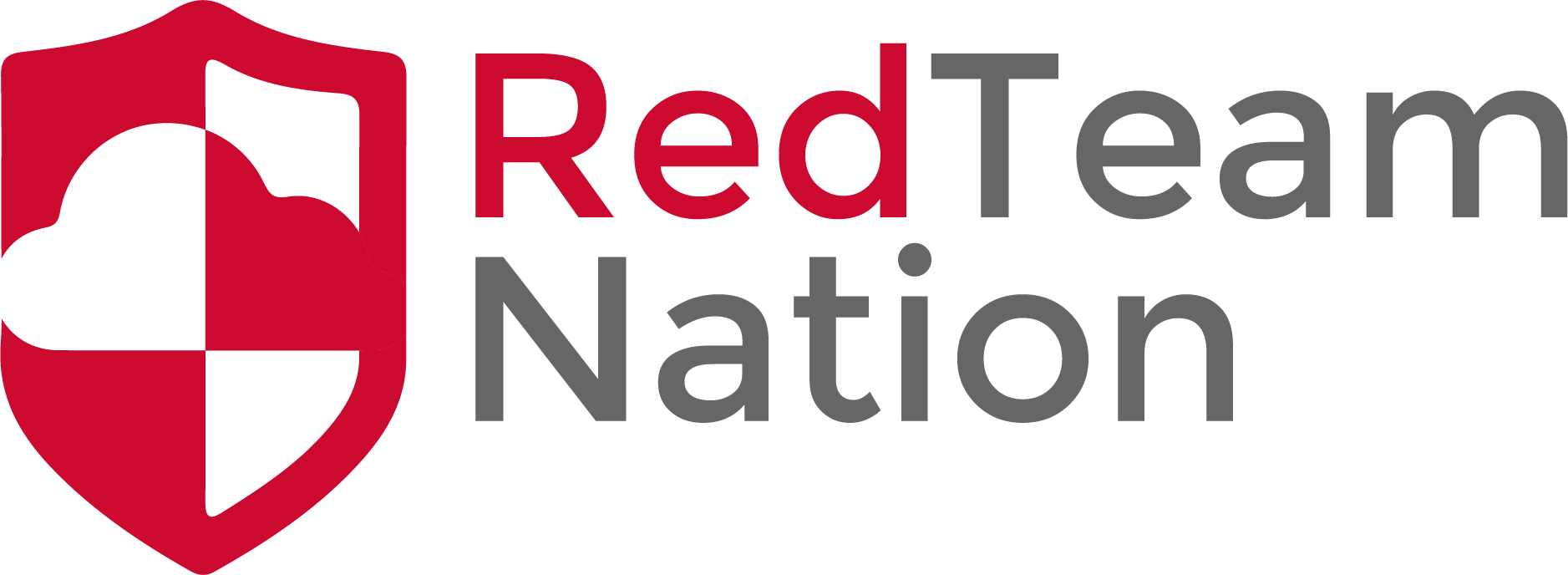 GoPhish Via AWS
Build Scalable GoPhish EC2 instances in AWS for our Phishing Campaigns
Build EC2 Instance Snapshot for GoPhish
Ensure Host can be burnt down after campaign
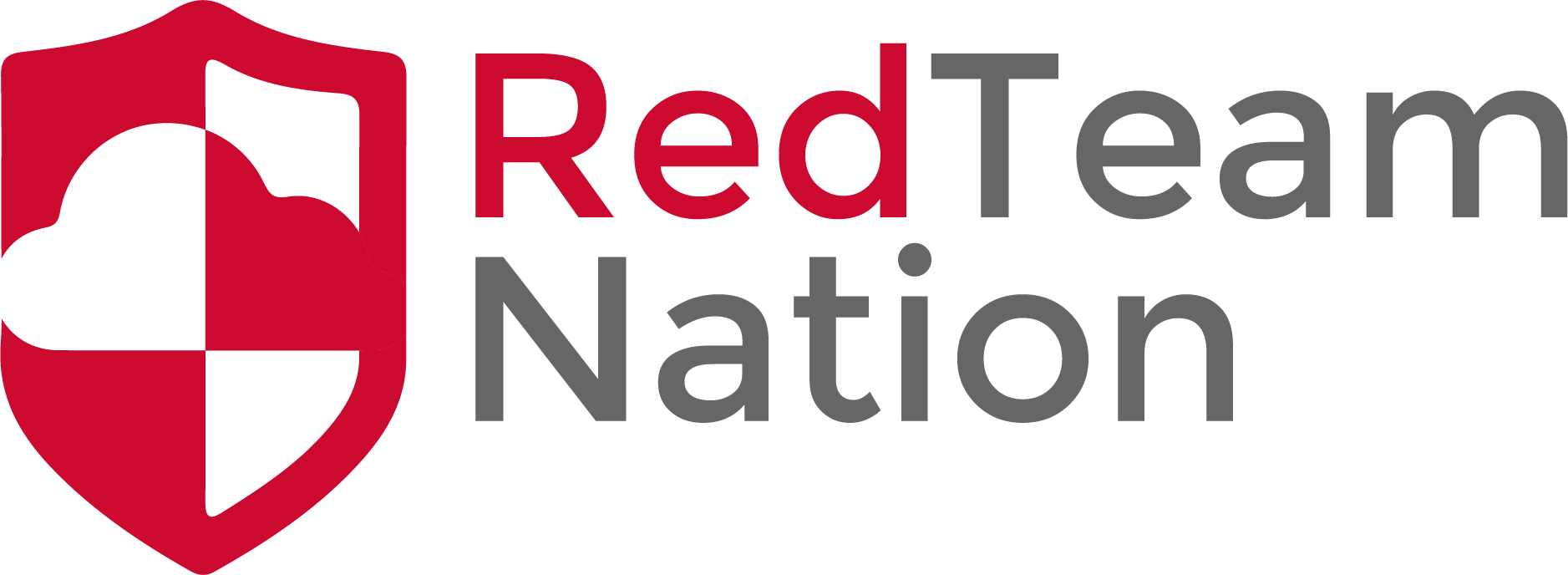 Full Attack Plan
Get Domain/EmailConfigured
Build AWS S3 Bucket
Build AWS EvilGinx2Snapshot & Configure
Research Domain/
Phishing Email
Steal Users Session &Login as them
Build AWS GoPhishSnapshot & Configure
Launch Gohish &Compromise User
Abuse 2FA With EvilGinx2